Automating NFIE-HydroNational Flood Interoperability Experiment (NFIE)
Fernando Salas, Marcelo Somos and David Maidment

Flood Forecasting Class
February 9, 2015
Modelling the terrestrial water cycle
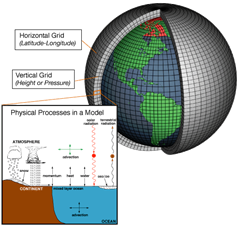 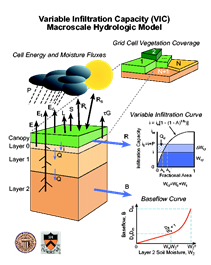 Rivers
Lidar, surveys and river routing models
Streamflow, water level, fish etc.
Atmosphere
Observation datasets and numerical weather models
Precipitation, temperature, solar radiation etc.
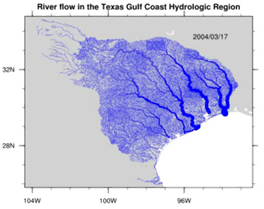 Land Surface
Remote sensing and land surface models
Evaporation, soil moisture, surface runoff etc.
NFIE- Components
NFIE-Geo: National geospatial framework for hydrology
NFIE-Response: Wide area planning for flood emergency response
NFIE-Hydro: National high spatial resolution hydrologic forecasting
NFIE-River: River channel information and real-time flood inundation mapping
NFIE-Services: Web services for flood information
NFIE-Hydro Workflow
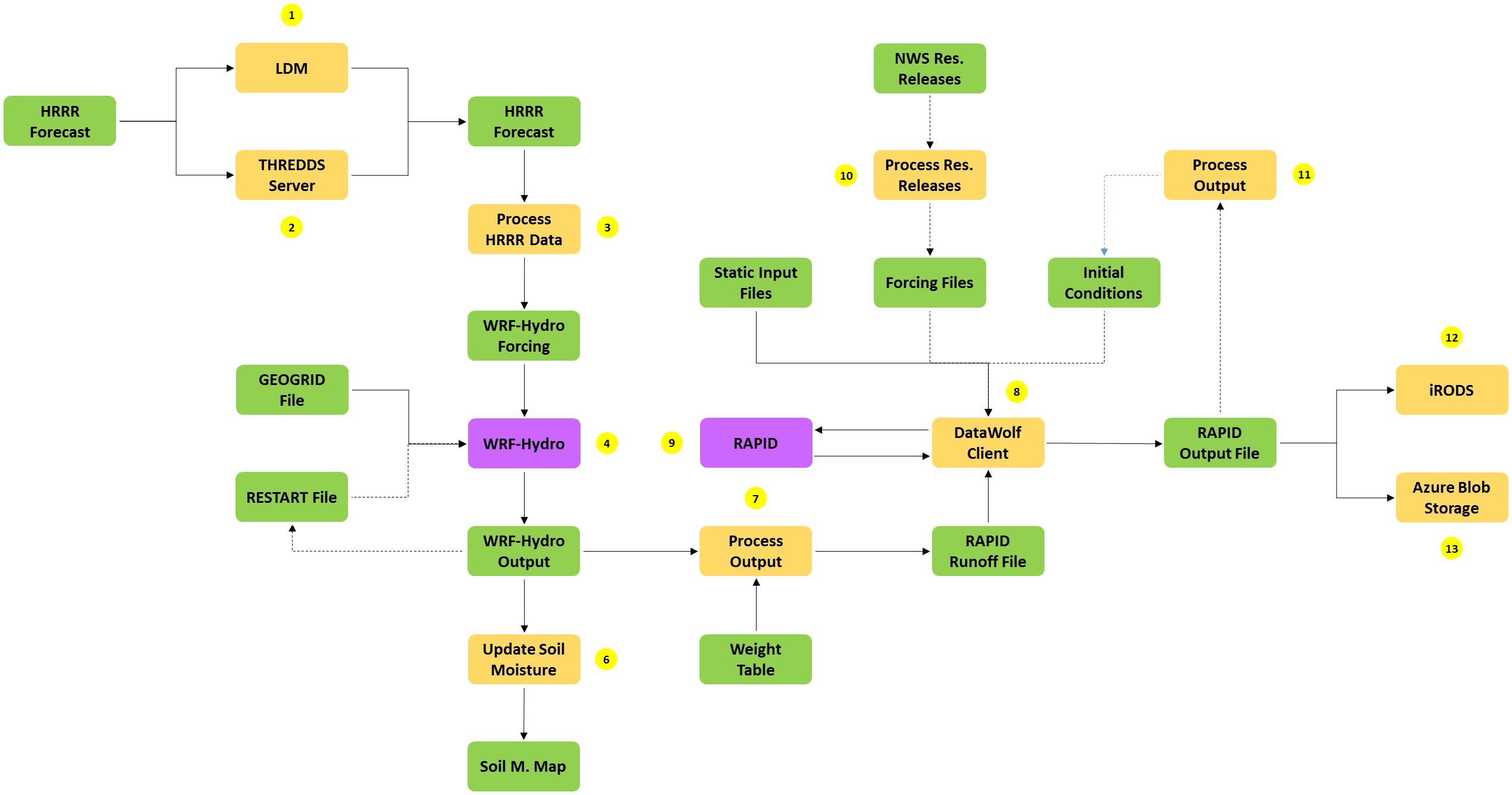 Implemented in Microsoft Azure
Atmosphere
Flow in the Texas Gulf CoastRAPID Model, 3 hour time steps
Land Surface
Rivers
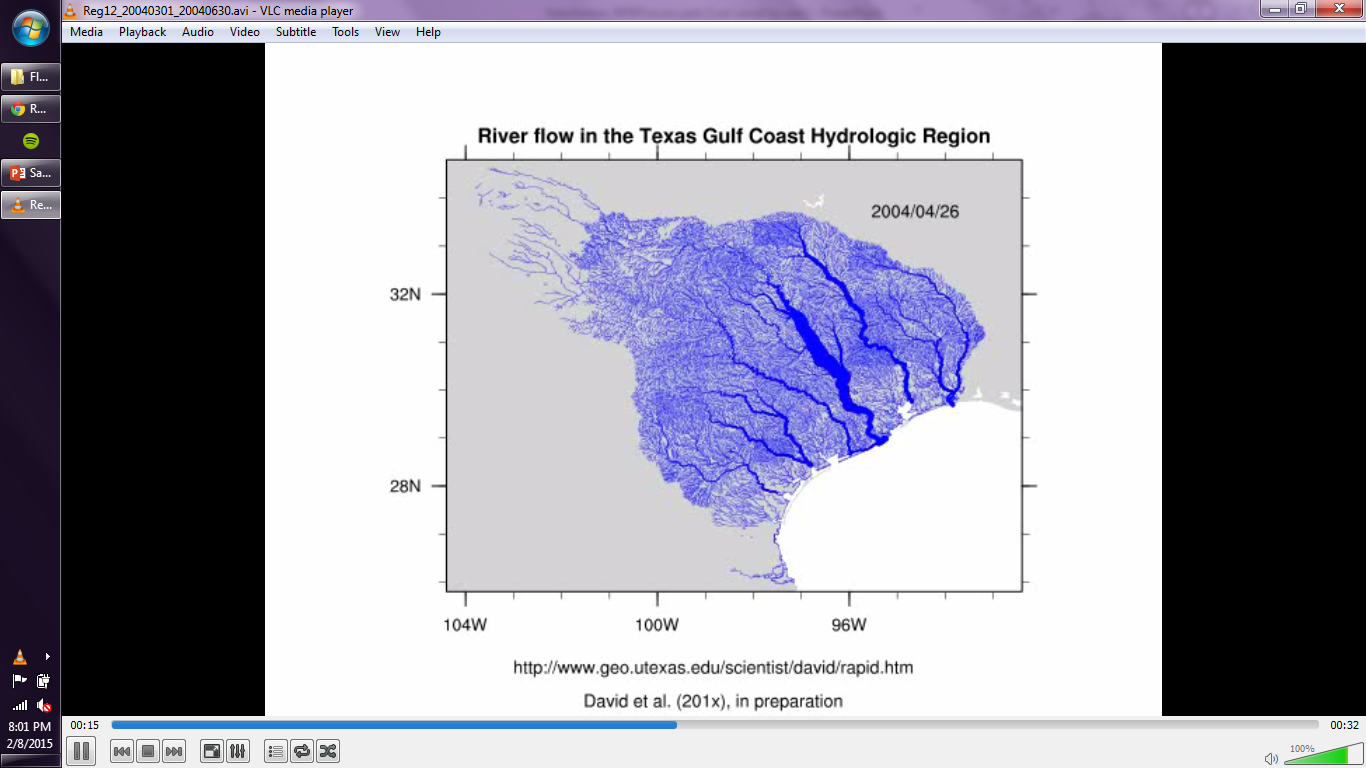 GIS data describes 64k river reaches . . .
          . . . simulate flow in each reach in each time step
David et al (2013)
DOI: 10.1016/j.envsoft.2012.12.011
Muskingum
Method
RAPID River Routing Model
River Application for Parallel ComputatIon of Discharge
Sprism = KQ
Swedge = KX (I – Q)
Computational Unit for Rivers
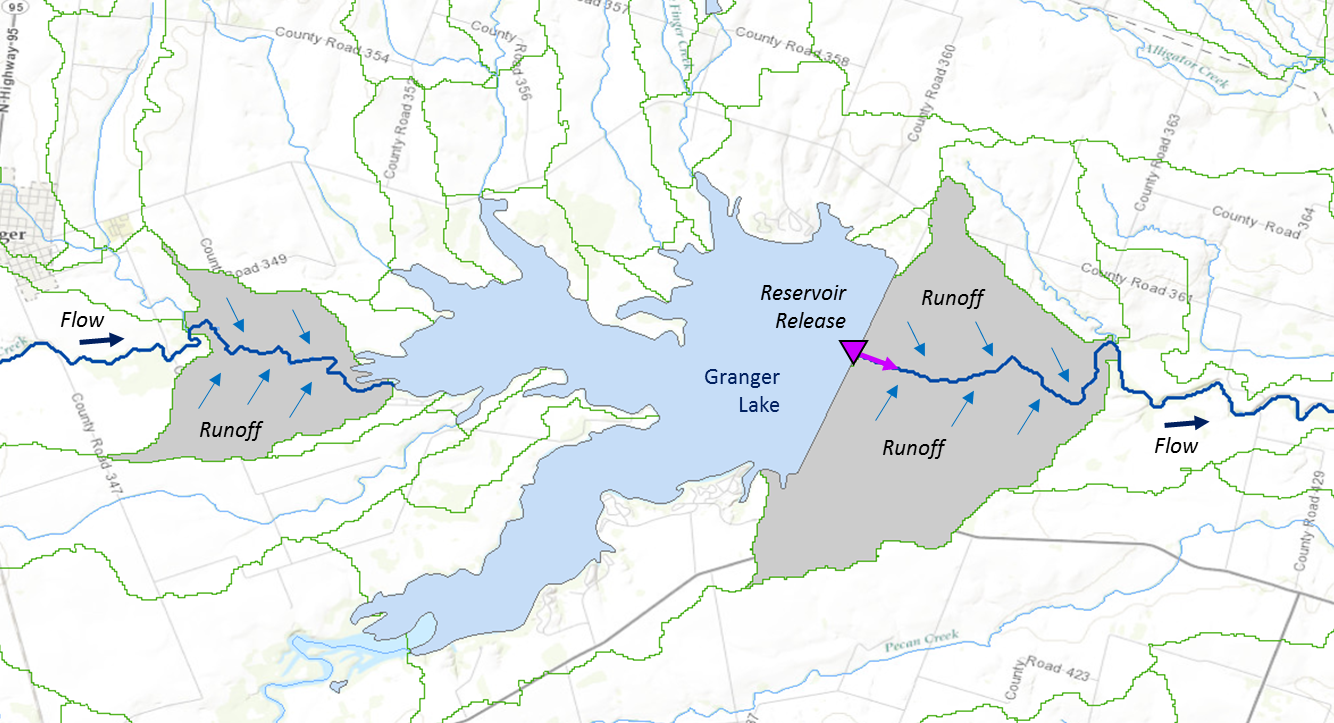 NHDPlus Catchment
Forcing: Runoff and reservoir releases
Flow
Legend
Dam
Junction
Catchment
http://rapid-hub.org/
NFIE-Geo
RAPID Inputs
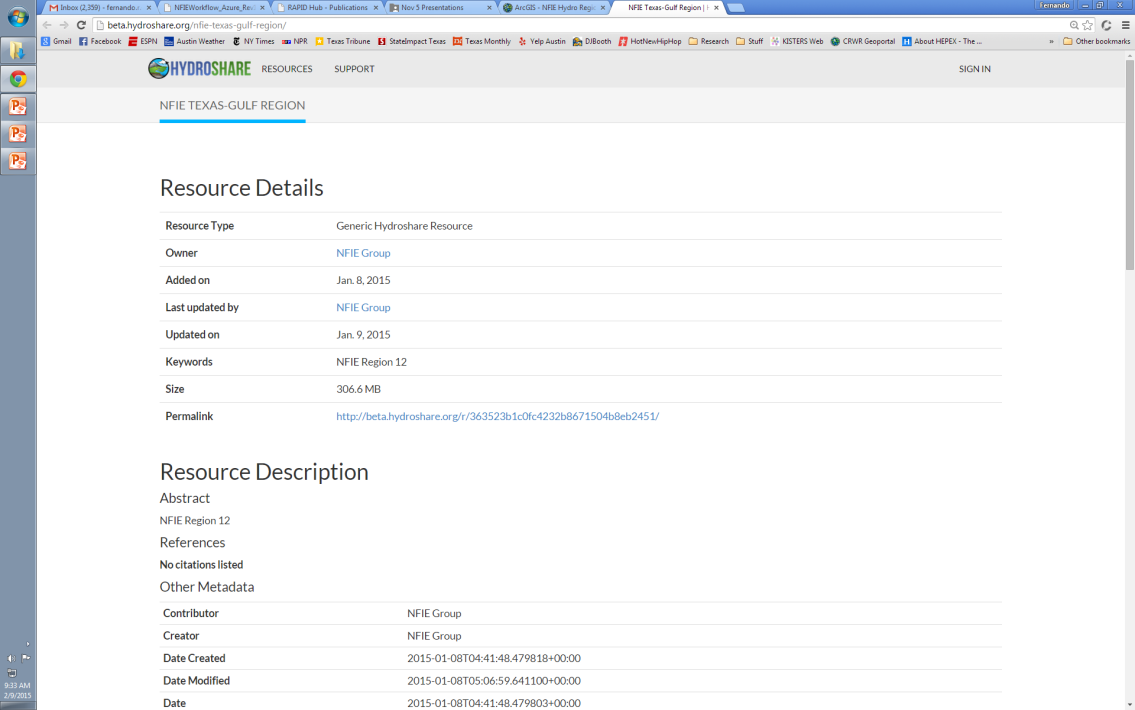 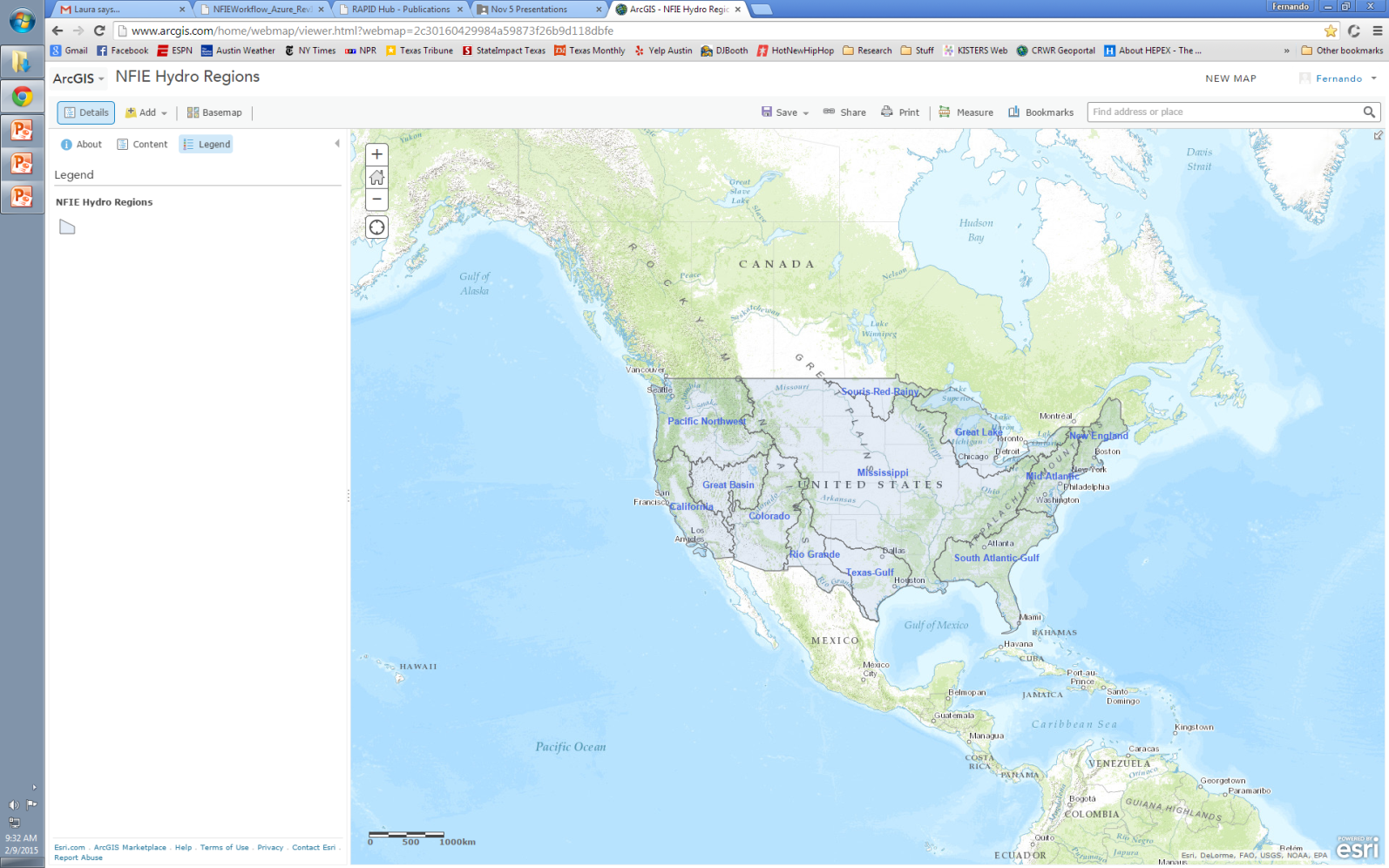 Static inputs:
Network connectivity (csv file)
Muskingum k and x parameters (csv file)
Dynamic inputs:
Surface and sub-surface runoff (netCDF file)
Forcing (csv file)
reservoir release, spring flow, discharge etc.

Optional modules: reservoir model, diversion inputs/outputs
Network Common Data Form (netCDF)
Data:
         Temperaure =  111,121,131,141,
                                  211,221,231,241…
                                  T(1,1,1), T(1,1,2), T(1,1,3), T(1,1,4)
                                            T(1,2,1), T(1,2,2), T(1,2,3), T(1,2,4)
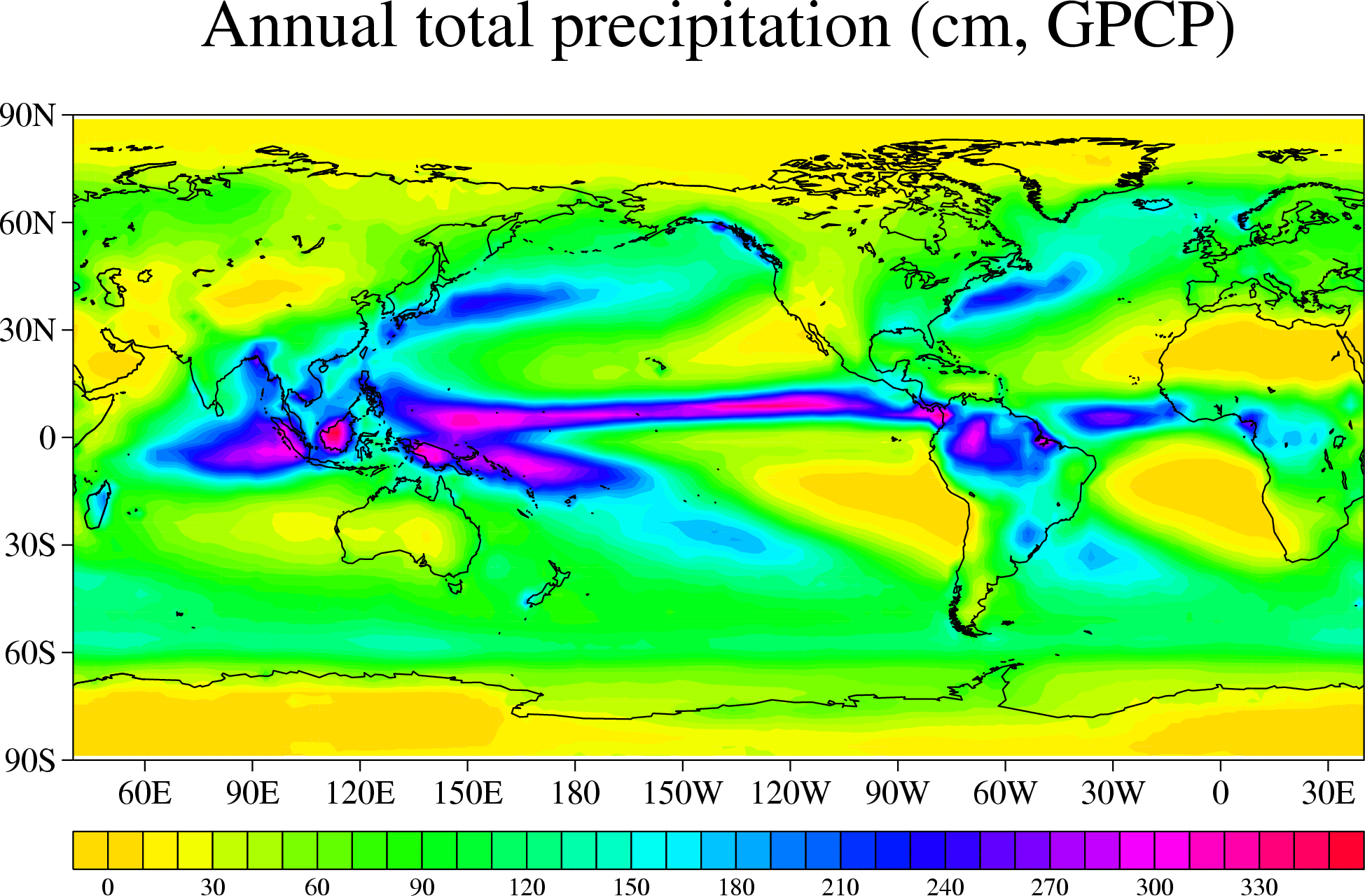 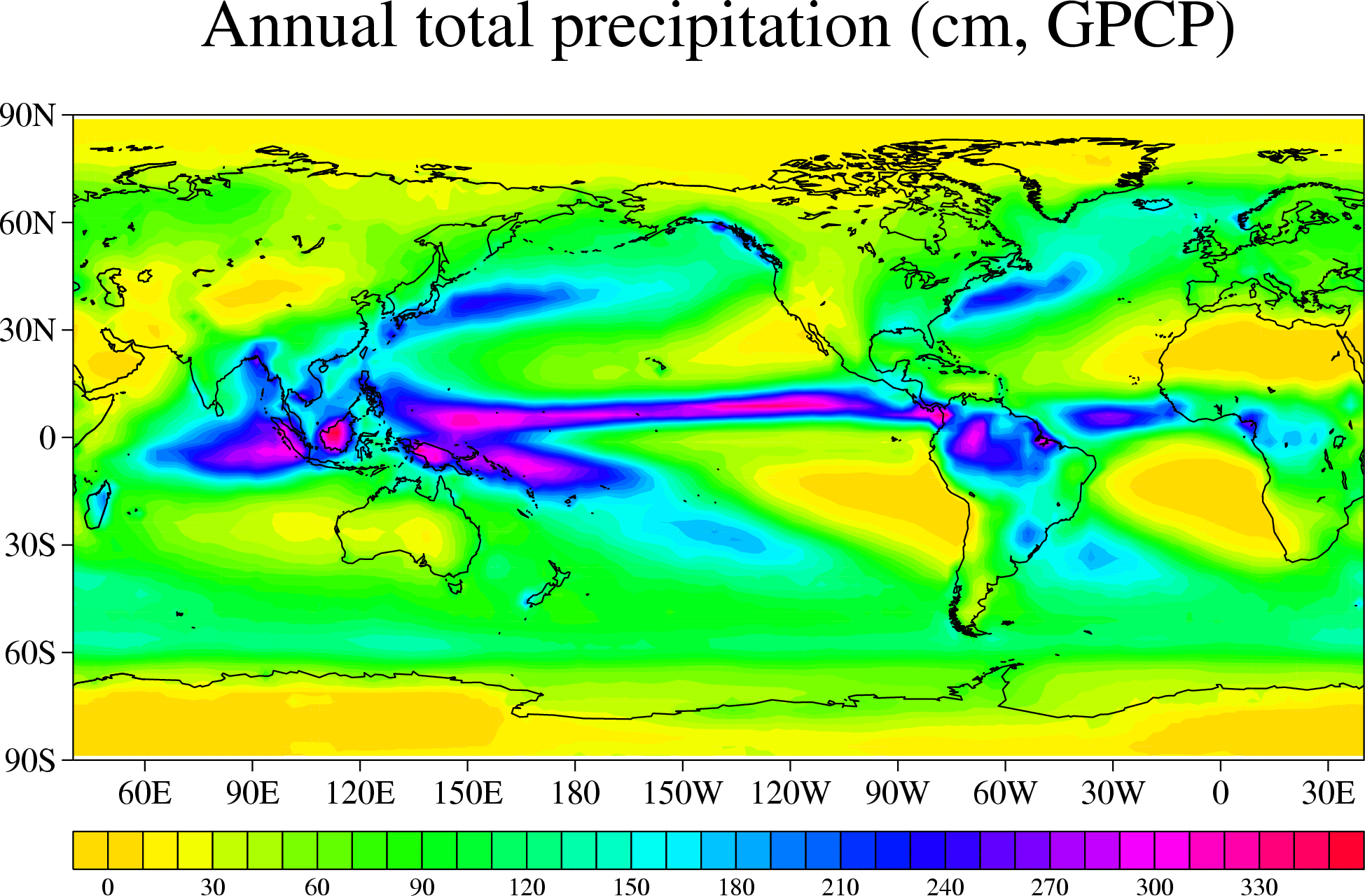 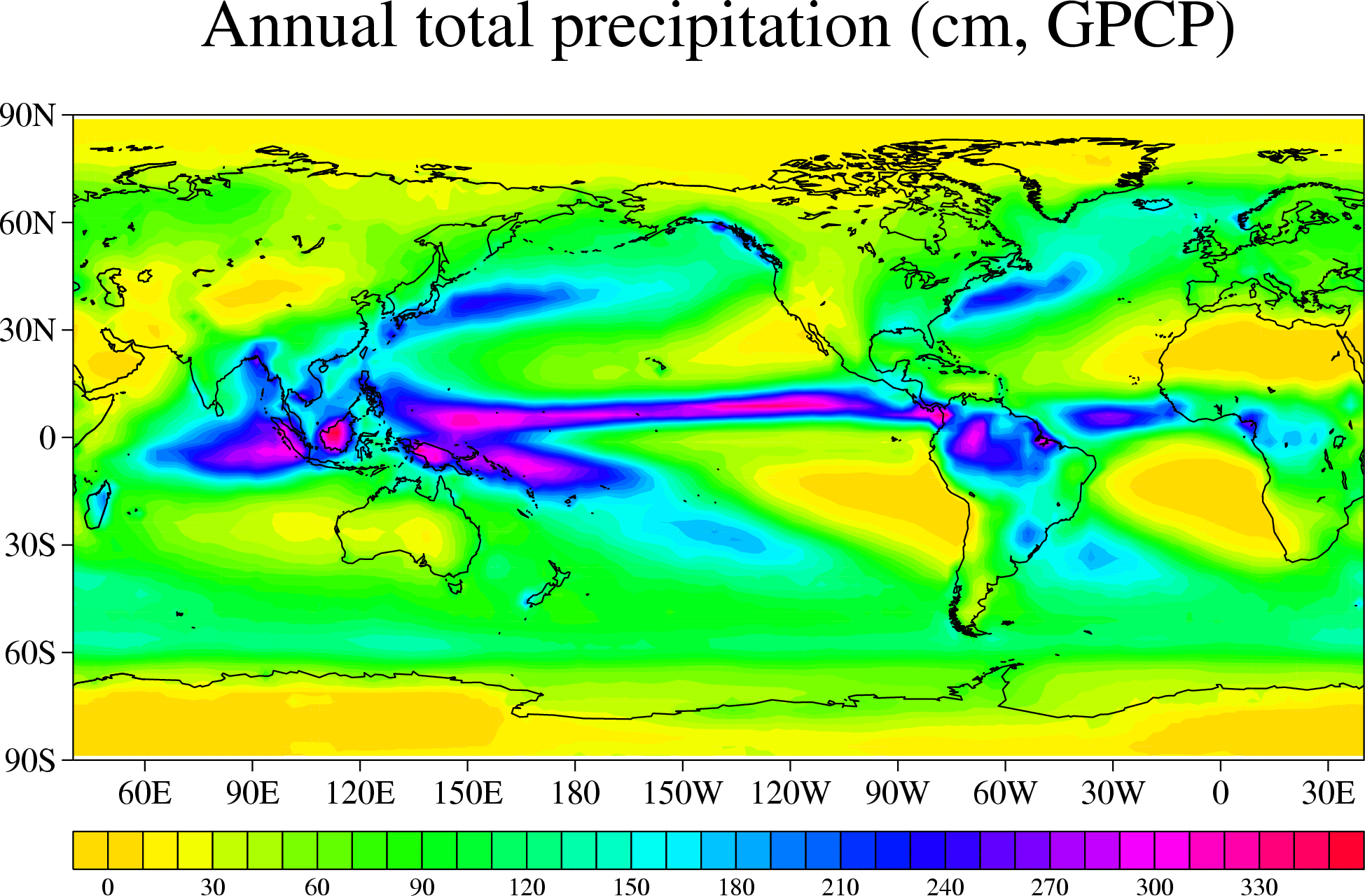 ArcGIS Tools for RAPID Model
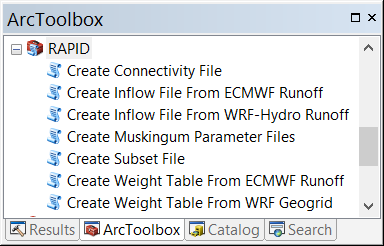 13475951
13475949
13473525
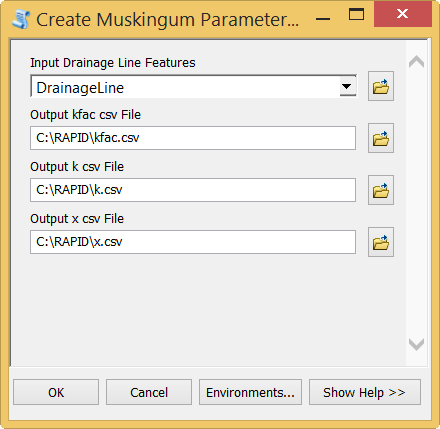 Muskingum Parameters
Kfac = LENGTH_GEO x 3600
K = Kfac x λk 
where λk = 0.35

X = λx x 0.1 (units: 
where λx = 3
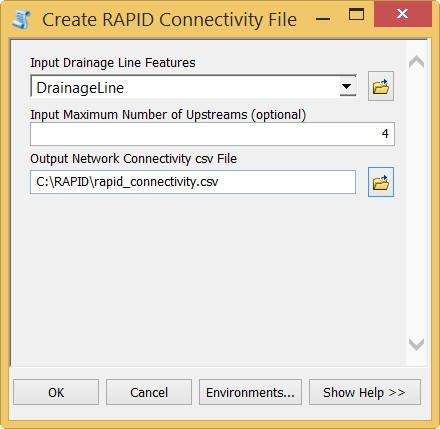 Flowline
Flowline
Surface and sub-surface runoff
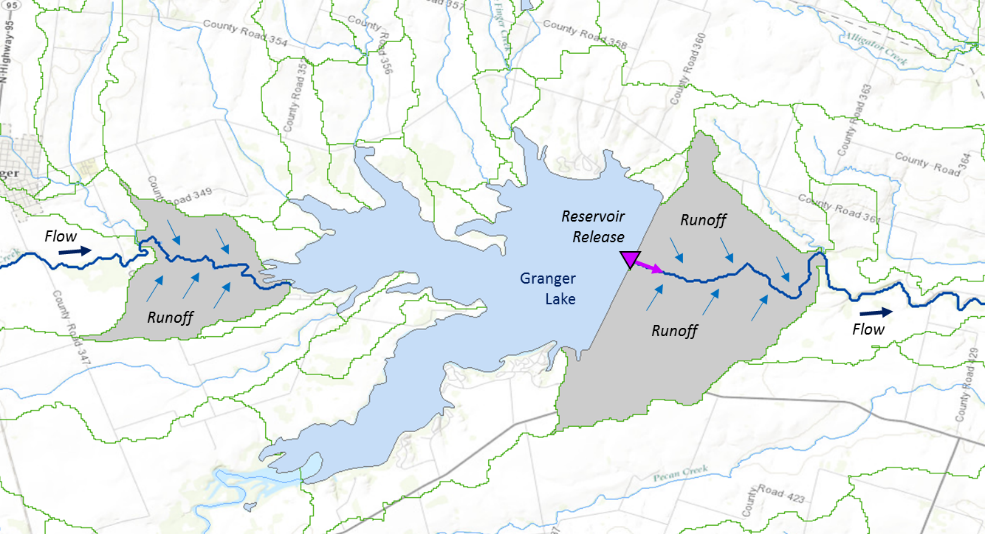 Assumptions:
Simplified routing scheme
All runoff immediately goes into river channel
One river reach per catchment
No groundwater flow
No interaction between flow in channel and sub-surface flow
Runoff file
m3_riv ( Time, COMID ) 

m3_riv = X0,0, X0,1, X0,2, X0,3…
                … X50,61816, X50,61817, X50,61818
National Flood Interoperability Experiment
Two distinct land-surface approaches…
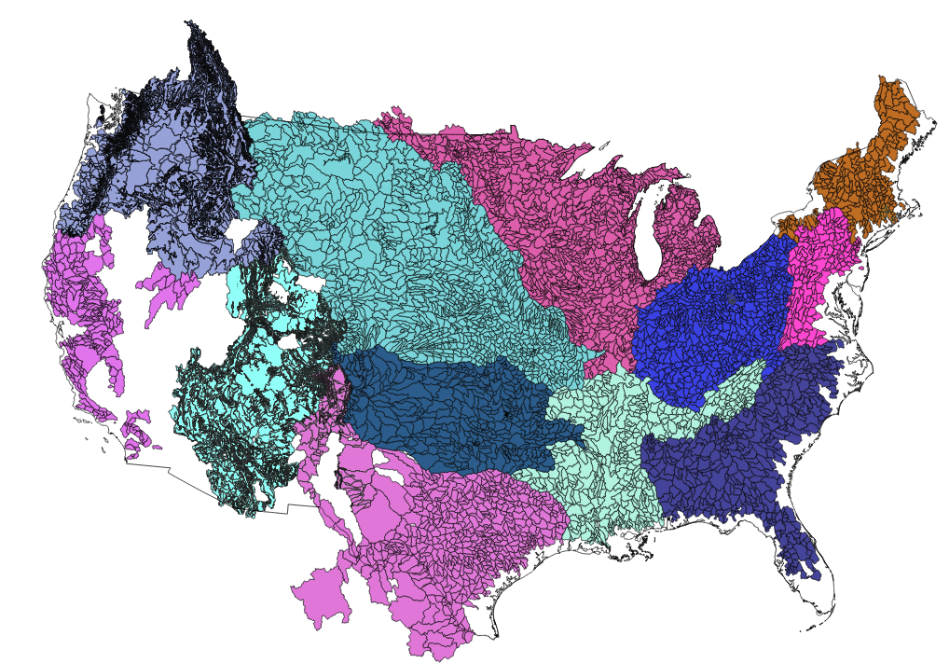 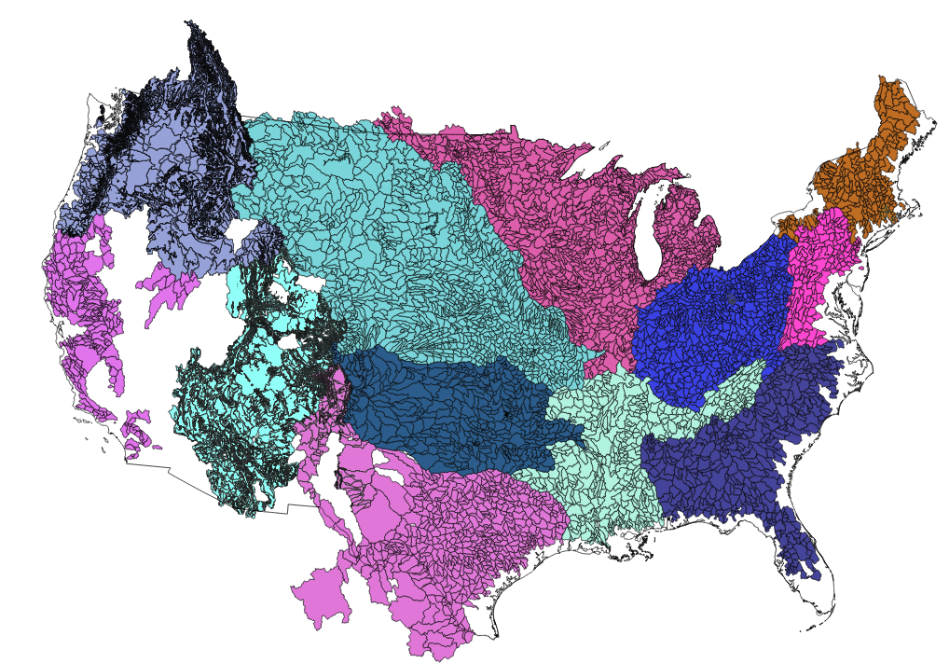 National Weather Service (NWS)
National Center for Atmospheric Research (NCAR)
Sacramento Soil Moisture Accounting Model (SAC-SMA)
Lumped model
4,000 Forecast basins
Weather Research and Forecasting-Hydro Model (WRF-Hydro)
Distributed model (1 – 4 km cells)
Connect runoff from grid cells to river reaches
Connect runoff from basins to river reaches
Web service
NWS Forecast Basins
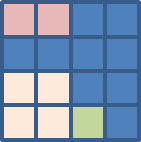 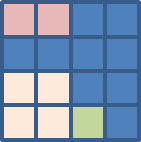 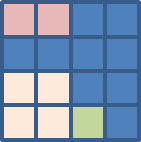 Dynamic “downscaling”
“Weighted” average
NWS West Gulf Region
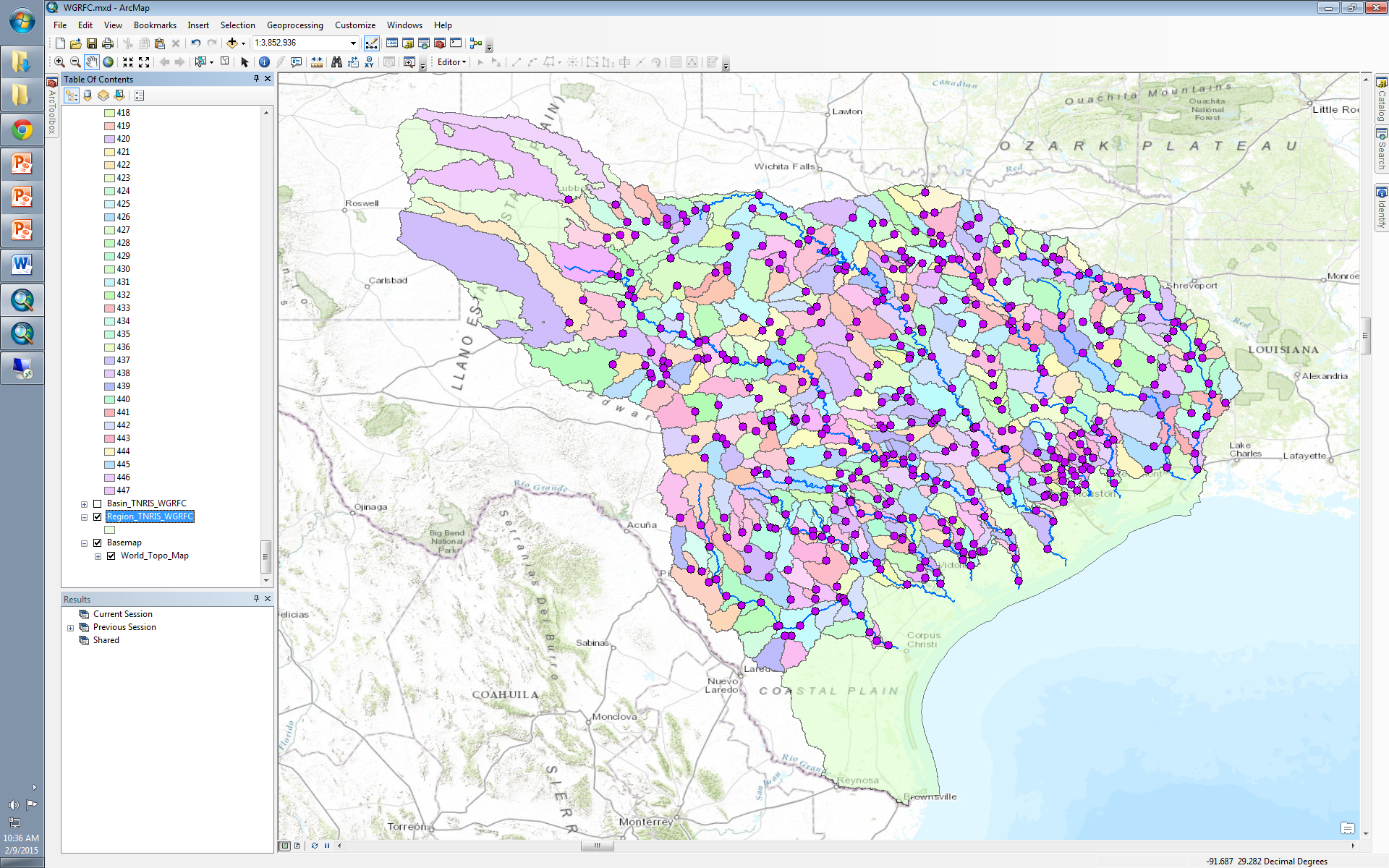 NWS Forecast Point
74,000 river reaches
457 forecast points
92 reservoirs
NWS Forecast Basins in Austin Area
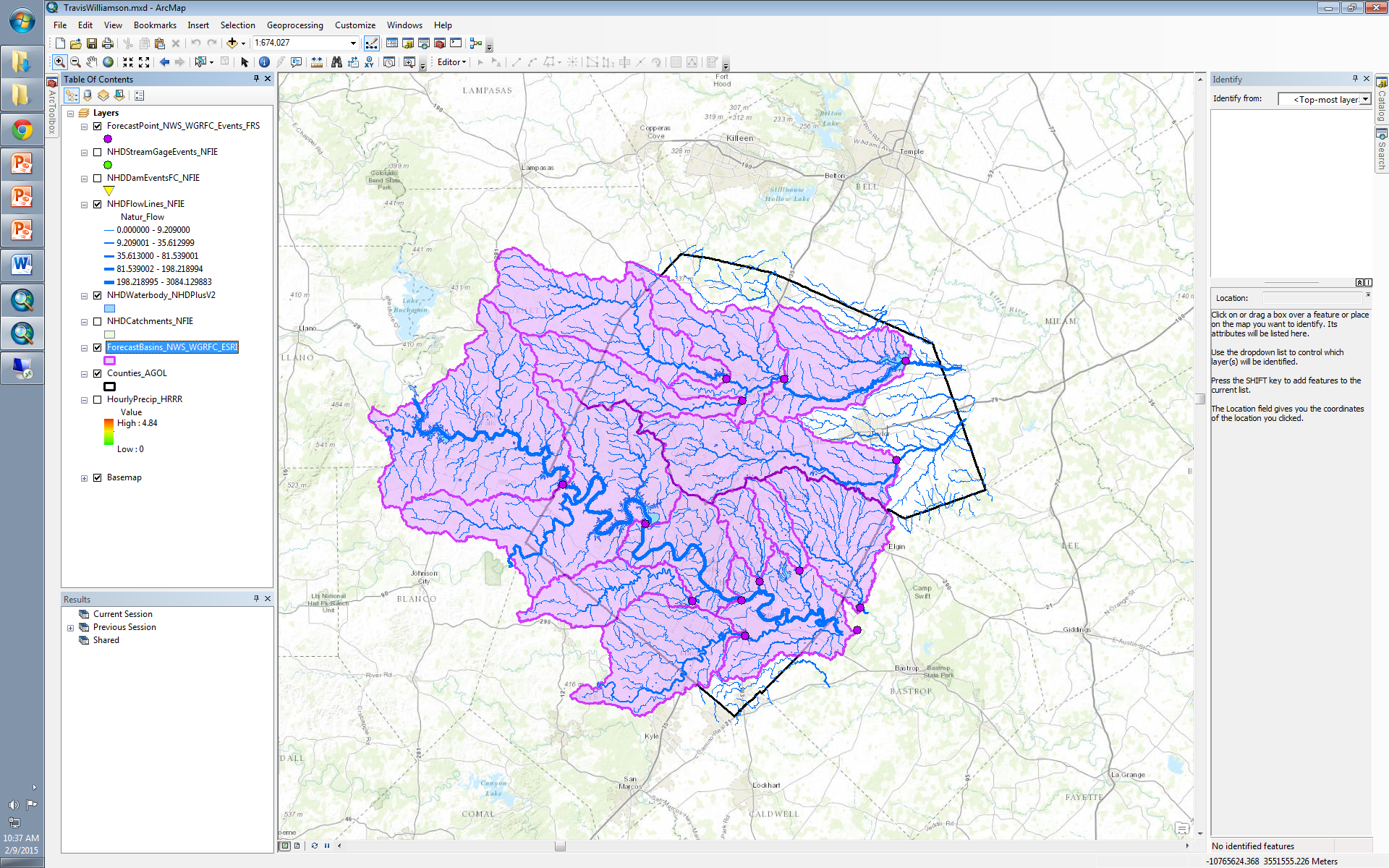 Dynamic Downscaling for NWS BasinsNWS Forecast Basin to NHDPlus Catchment
NWS River Forecast Centers
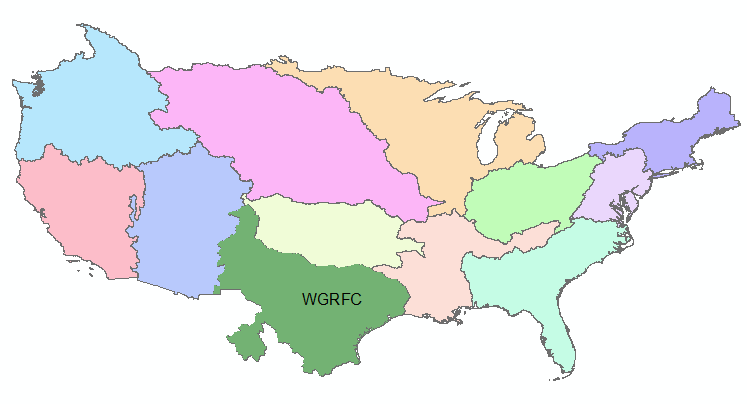 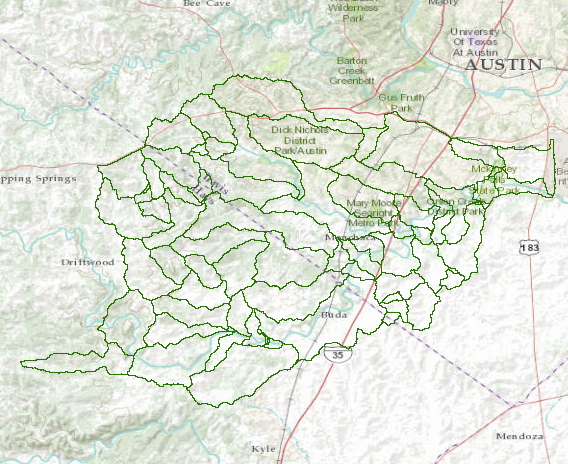 NHDPlus
Catchments
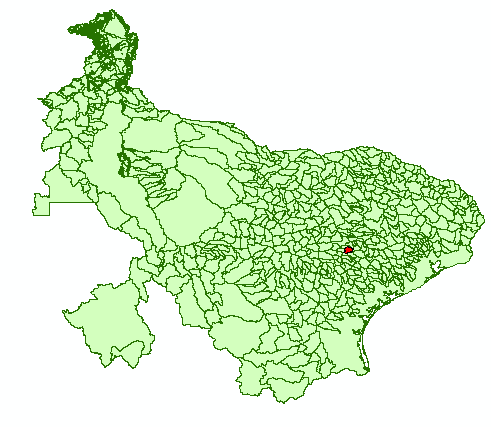 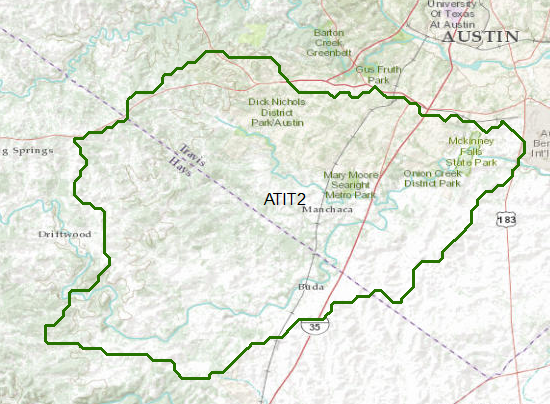 Azure
Wiski
NWS Forecast 
Subbasin ATIT2
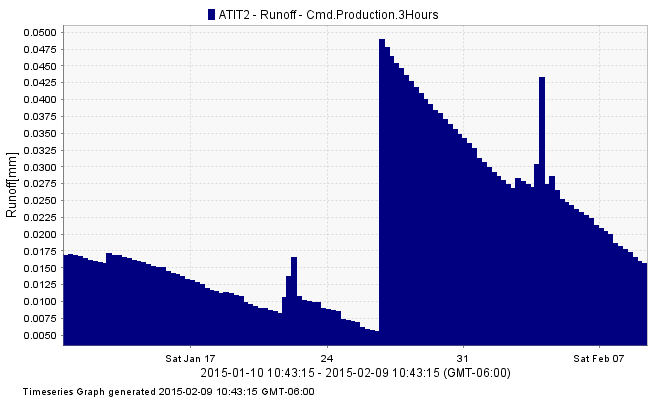 Forecast Subbasins for 
West Gulf River Forecast Center
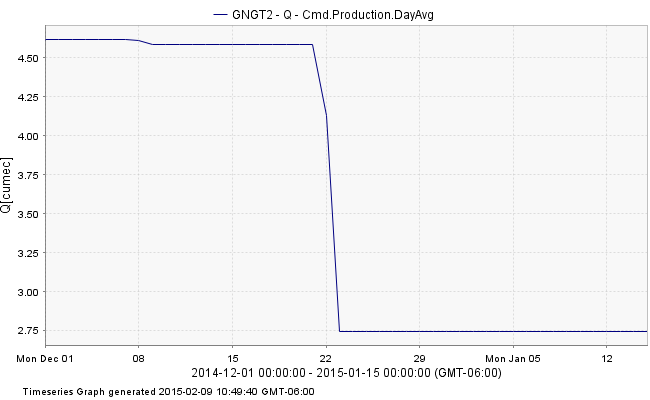 NWS West Gulf Region
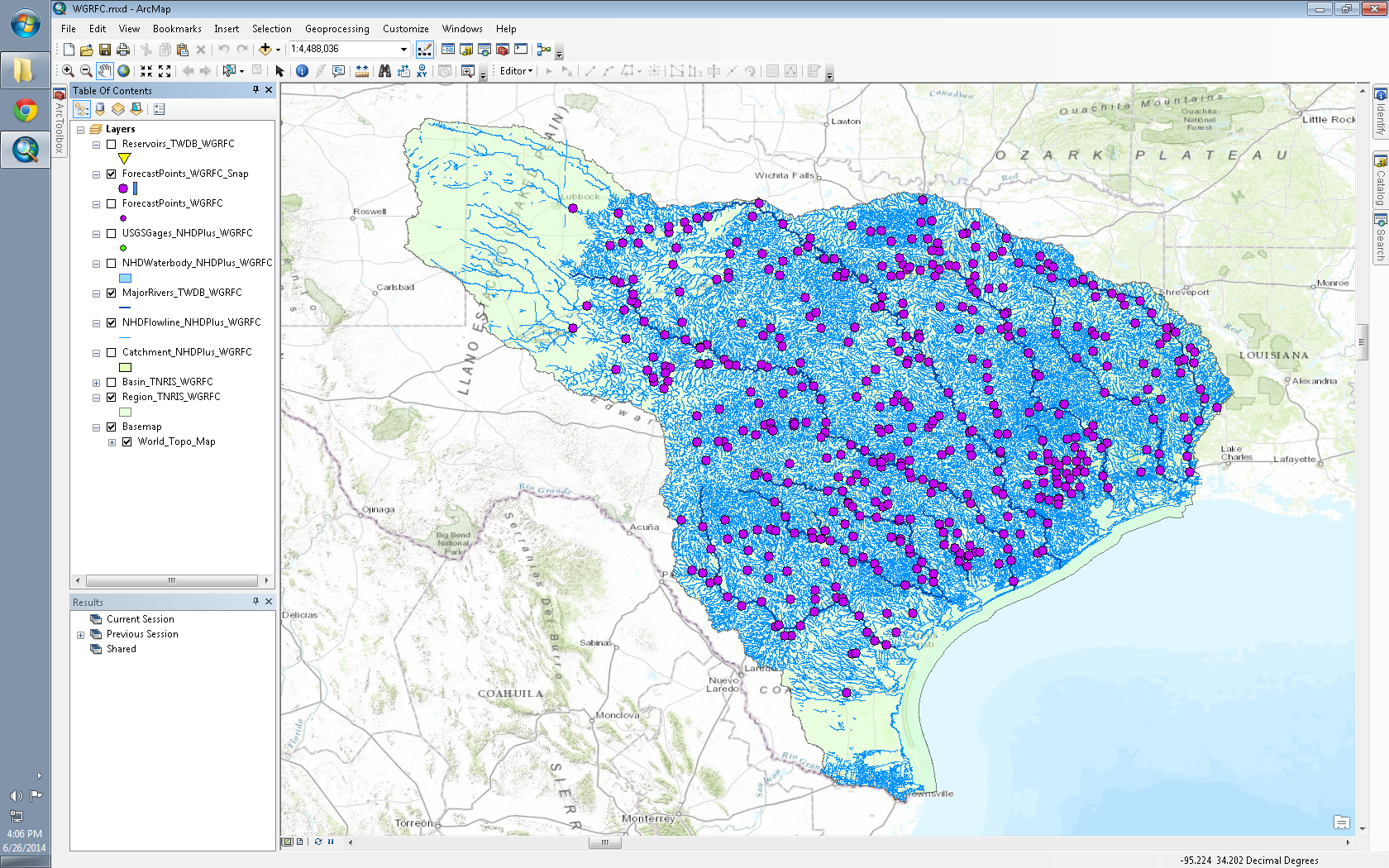 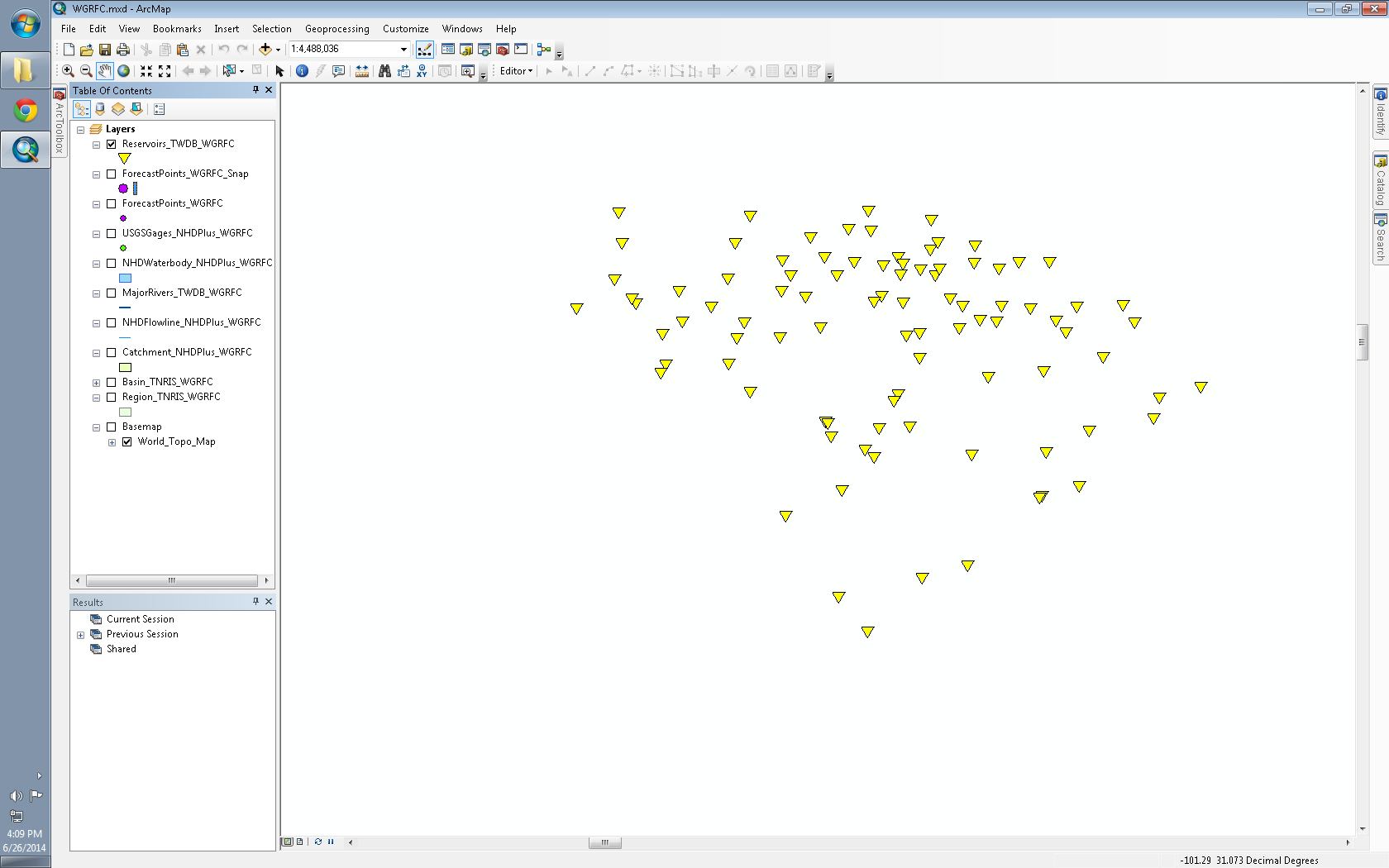 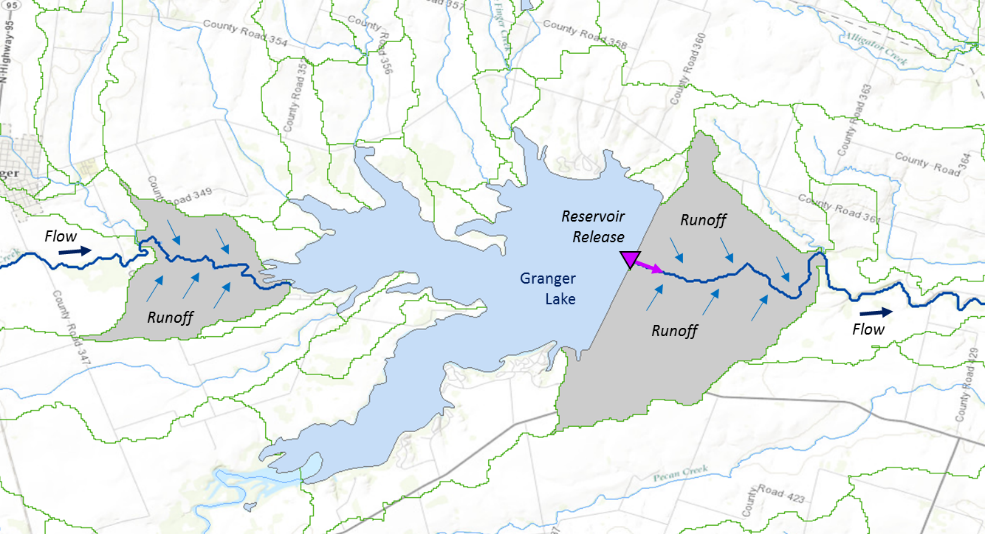 http://wwokiweb01.cloudapp.net:8080/KiWIS/KiWIS?datasource=0&service=kisters&type=queryServices&request=getTimeseriesValues&format=wml2&ts_id=64561042&period=p30d
NWS Forecast Point
74,000 river reaches
457 forecast points
92 reservoirs
Major Reservoir
WaterML Web Services –  USGS
Water time series data on the internet
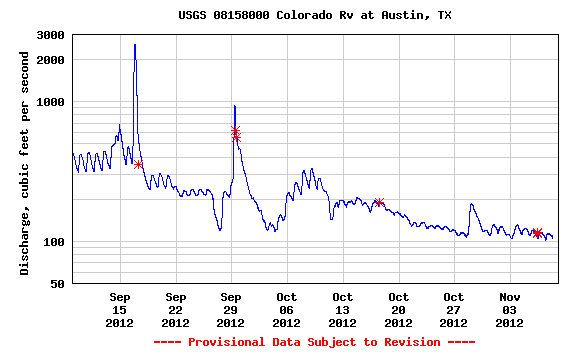 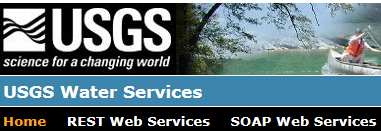 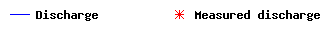 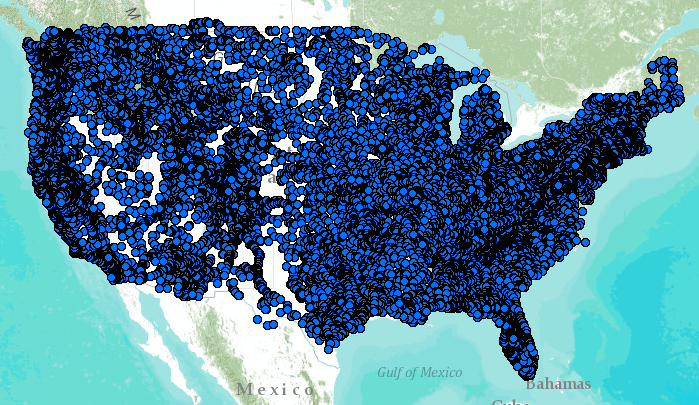 http://waterservices.usgs.gov/nwis/dv/?format=waterml,2.0&
sites=08158000&parameterCd=00060&statCd=00003&period=p7d
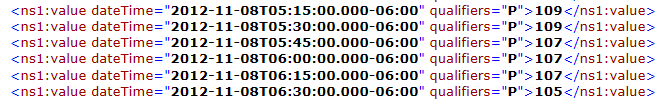 24/7/365 service 
For daily and real-time data
. . . Operational water web services system for the United States
http://waterservices.usgs.gov/nwis/iv?sites=08158000&period=P1D&parameterCd=00060
Creating the RAPID Runoff File
Runoff file
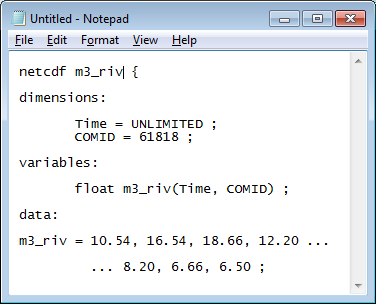 Web
Services
NWS
Runoff
NWS
Reservoir
Releases
Dynamic downscaling
Forecast basins to NHDPlus catchments
Forecast Basins (.csv)
NHDPlus Catchments (.csv)
NWS Reservoirs (.csv)
Python
Runoff file
m3_riv ( Time, COMID ) 

m3_riv = X0,0, X0,1, X0,2, X0,3…
                … X50,61816, X50,61817, X50,61818
RAPID Input Files
Runoff file (.nc)
Forcing file (.csv)
Note: Forcing file contains reservoir releases
Input 
Files
Executing RAPID Model
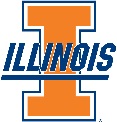 Result 
File
RAPID Model Service
Input 
Files
DataWolf - workflows
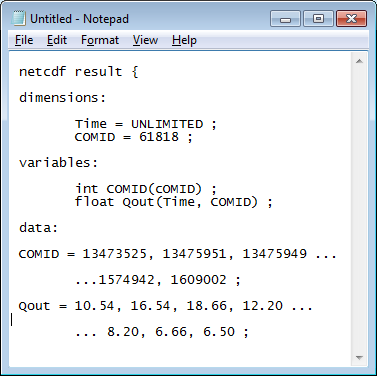 Result file
13475951
Unlike traditional netCDF files where variables have lat/long dimensions, RAPID result file has a COMID dimension where geospatial representation referenced externally (i.e. NHDPlus)
Qout ( Time, COMID ) 

Qout = Q0,13473525, Q0,13475951, Q0,13475949…
                … Q50,1574942, Q50,1609002
13475949
13473525
National Flood Interoperability Experiment
Two distinct land-surface approaches…
National Weather Service (NWS)
National Center for Atmospheric Research (NCAR)
Sacramento Soil Moisture Accounting Model (SAC-SMA)
Lumped model
4,000 Forecast basins
Weather Research and Forecasting-Hydro Model (WRF-Hydro)
Distributed model (1 – 4 km cells)
Connect runoff from grid cells to river reaches
Connect runoff from basins to river reaches
Web service
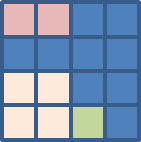 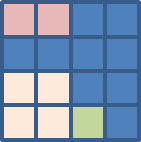 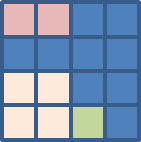 Dynamic “downscaling”
“Weighted” average
The WRF-Hydro system was originally designed as a model coupling framework designed to facilitate easier coupling between the Weather Research and Forecasting model and components of terrestrial hydrological models
WRF-hydrO
http://www.ral.ucar.edu/projects/wrf_hydro/
http://www.ral.ucar.edu/projects/wrf_hydro/images/User_Guide_v1.0.pdf
WRF-Hydro is both a stand-alone hydrological modeling architecture as well as a coupling architecture for coupling of hydrological models with atmospheric models.  WRF-Hydro is fully-parallelized to enable its usage on clusters and high performance computing systems alike.  Like the WRF model it does not attempt to prescribe a particular or singular suite of physics but, instead, is designed to be extensible to new hydrological parameterizations.
Multi-scale functionality to permit modeling of atmospheric, land surface and hydrological processes on different spatial grids
Modularized component model coupling interfaces for many typical terrestrial hydrological processes such as surface runoff, channel flow, lake/reservoir flow, sub-surface flow, land-atmosphere exchanges
Parallel code development for application on commodity cluster and higher performance computing systems
Stand-alone capabilities for hydrological prediction and research uncoupled to atmospheric models
Efficient coupling architecture so that it can be embedded within (or coupled to) other types of Earth system models such as the NCAR Community Earth System Model (CESM) or the NASA Land Information System (LIS)
Utilization of many standard data formats for efficient job construction and evaluation
additional attributes
WRF-Hydro architecture
http://www.ral.ucar.edu/projects/wrf_hydro/images/User_Guide_v1.0.pdf
Schematic illustrating the coupling and calling structure of WRF-Hydro from the WRF Model.
http://www.eco-hydrology.org/wrf-hydro2014/pdf/Gochis/Compiling_and_Executing_WRF_Hydro_Calabria_June_2014.pdf
HRLDAS and NOAHMP Land Surface Model
http://www.ral.ucar.edu/research/land/technology/noahmp_lsm.php
“The High Resolution Land Data Assimilation      System (HRLDAS) runs the Noah and Noah MP Land Surface Models in an uncoupled mode    (i.e.,not coupled with any atmospheric model)    to evolve land surface and soil state variables over some time period”
What is HRLDAS?
http://www.ral.ucar.edu/research/land/technology/lsm/HRLDAS_USERS_GUIDE_34.pdf
1-dimensional (vertical) land surface parameterization
Surface overland flow 
Saturated subsurface flow 
Channel routing 
Reservoir routing 
Conceptual/empirical base flow
Model physics options
Noah-MP is an uncoupled version to execute land-surface simulations. In this uncoupled mode, near-surface atmospheric forcing data are required as input forcing Noah-MP simulates soil moisture (both liquid water and ice content), soil temperature, skin temperature, snow depth (or snowpack density), snow water equivalent, canopy water content, and surface energy, water, and CO2 (if dynamic vegetation started) fluxes.
NoAh Multi physics (Mp)
1. Major components include a 1-layer canopy; 3-layer snow; 4-layer soil
2. Subgrid scheme: semi-tile vegetation and bare soil (Niu et al. 2010a)
3. Interactive energy balance method to predict skin temperature of the canopy and snow/soil surface
4. Modified two-stream radiation transfer scheme to consider the 3-D structure of the canopy (Niu and Yang, 2004)
5. More realistic snow physics: a thin surface layer, liquid water retention and refreezing, and snowpack densification (Yang and Niu, 2003)
6. A TOPMODEL- based runoff scheme (Niu et al., 2005)
7. An unconfined aquifer interacting with soil (Niu et al., 2007)
8. More permeable frozen soil (Niu and Yang, 2006)
9. Ball-Berry stomatal resistance related to photosynthesis
10. A short-term leaf dynamic model. (Dickinson et al., 1998)
Some New Features in Noah-MP
http://www.jsg.utexas.edu/noah-mp/
NOAHMP land surface model
1)Acquire raw data for initialization and
 forcing
2) Extract and organize raw data for initialization and forcing 
3) Set up the model grid configuration 
4) Perform spatial and temporal 
interpolation of initialization and forcing data 
5) Run the NoahMP LSM
http://www.ral.ucar.edu/research/land/technology/lsm/HRLDAS_USERS_GUIDE_34.pdf
Data preparation
HGT_M : Topographic elevation (units of meters) on the ‘mass grid’. 
XLAT_M : Latitude coordinates, in decimal degrees, on the mass grid. 
XLONG_M : Longitude coordinates, in decimal degrees, on the mass grid. 
LANDUSEF : Land use fraction, in units of fraction. 
SOILCTOP: Top layer soil texture category, in units of fraction
GREENFRAC : Monthly mean green vegetation fraction values (units of fraction). 
ALBEDO12M : Monthly mean surface albedo values (units of %) not including snow effects.
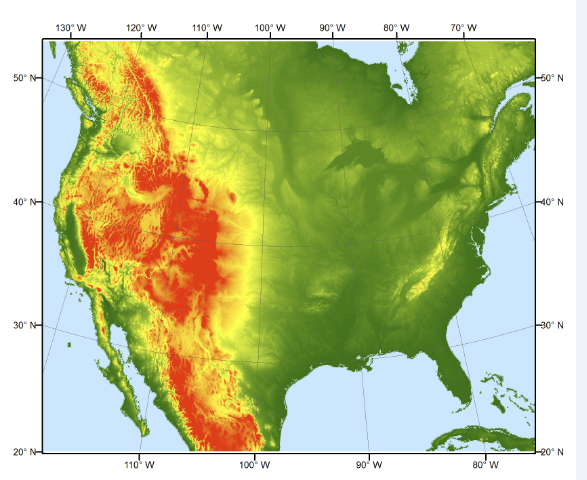 GEOGRID
Incoming shortwave radiation (W/m2 )
Incoming longwave radiation (W/m2 ) 
Specific humidity (kg/kg) 
Air temperature (K)
Surface pressure (Pa) 
Near surface wind in the u- and v-components (m/s)
Liquid water precipitation rate (mm/s)
Input forcing data for the Noah LSM, noahMP lsm
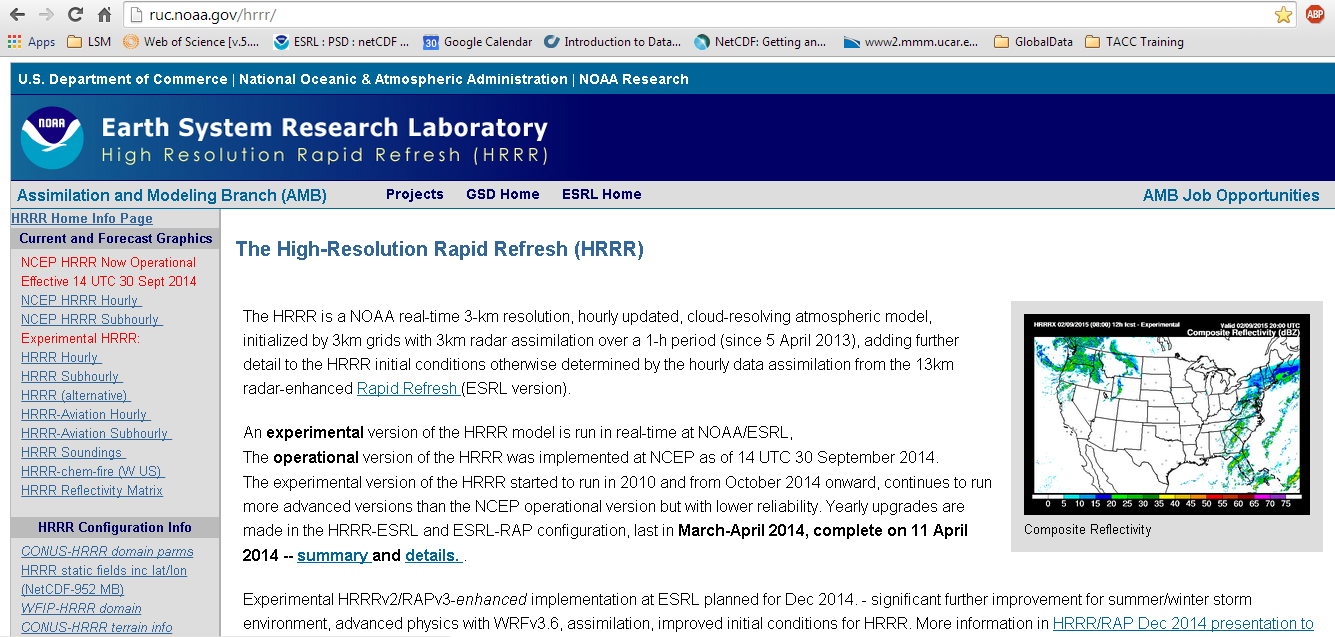 HRRR: high resolution rapid refresh
HRRR: high resolution rapid refresh
WRF-Hydro architecture (repeated)
HRLDAS         NOAHMP             -?            RAPID                -
http://www.ral.ucar.edu/projects/wrf_hydro/images/User_Guide_v1.0.pdf
Surface latent heat flux 
Surface sensible heat flux 
Ground heat flux 
Ground surface and/or canopy skin temperature 
Surface evaporation components (soil evaporation, transpiration, canopy water evaporation, snow sublimation and ponded water evaporation) 
Soil moisture Soil temperature 
Deep soil drainage 
Surface runoff 
Canopy moisture content Snow depth 
Snow liquid water equivalent Stream channel inflow (optional with terrain routing) 
Channel flow rate (optional with channel routing) 
Channel flow depth (optional with channel routing)
Output data from WRF-Hydro:
https://ams.confex.com/ams/93Annual/flvgateway.cgi/id/23788?recordingid=23788
Runoff Downscaling Weight Table
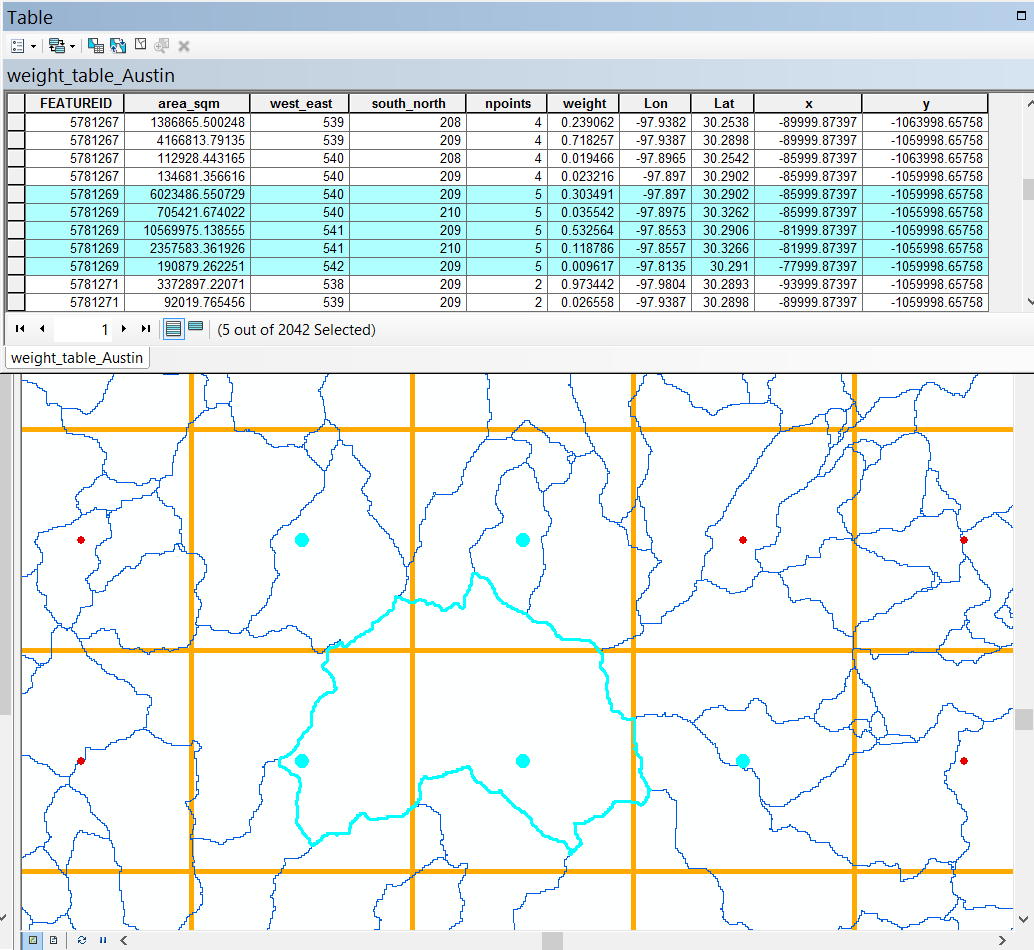 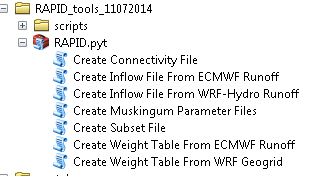 541
542
540
210
209
How to connect gridded input runoff data (WRFHydro) to NHDplus network
From: Deng Ding/Nawajish Noman (ESRI)
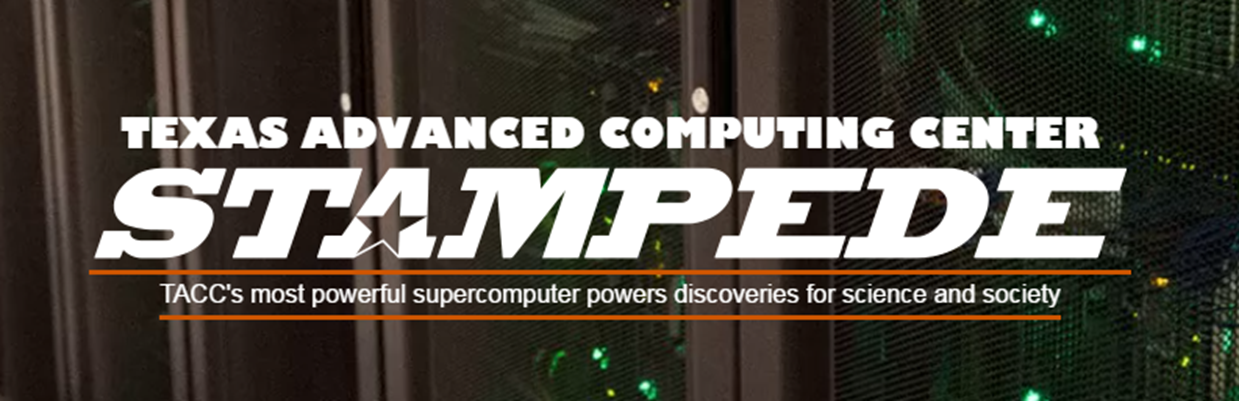 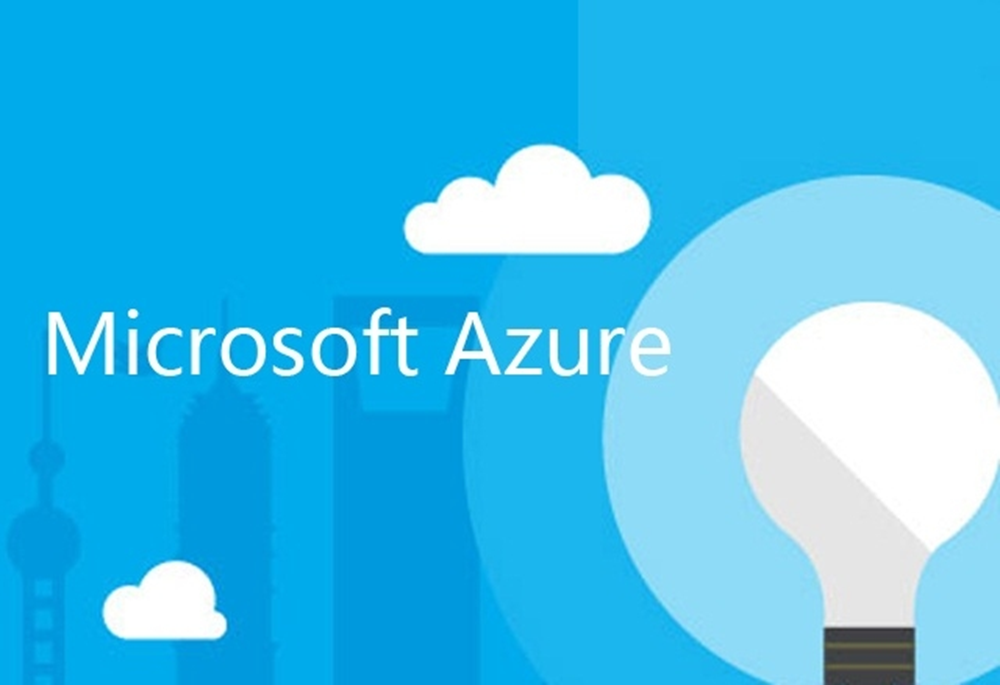 Supercomputer support
WRF-hydro has been run (conus domain) using 16 nodes (one core) in each node. This can run in about 78 minutes for 24 hours forecast. (The test does not include the overhead for output).

But if I run 32 MPI tasks with 2 nodes or 64 MPI tasks with 4 nodes. It won't work due to the memory limitation.

Using 64 nodes (one core in each node), it takes 30 minutes to run one day.

RAPID takes 19.5 hours to run. The code needs to be modify since it gets really expensive as the domain gets larger (O)2
WRF-hydro and RAPID  benchmarking
Feb. 1:  Final domains and mappings built.  All data acquired processed and tested in a test case mode. 1 cycle per day (18z) scripting ready to activate
Mar. 1:  Have all spin up data acquired and processed and initiate long term spin up starting from Oct 1 2014. Begin testing multiple cycles per day. Final cycles will be dictated by run time of each run and final cpu allocation. Estimate it will be very 3 or 4 hours.
Apr. 1: Complete method of distributing results to output centers (Unidata, RENCI, Alabama, NCSA)
May 1:  All spin up complete. Initiate final operational cycles. Finalize default forecast products to be generated.  Link results to visualization at National Water Center
June 1: Start of NFIE Summer Institute.
Timeline work at TACC (Testing and producing data for the summer institute)
European Centre for Medium-Range Weather Forecasts (ECMWF)
Produce surface and subsurface runoff from the interaction of atmospheric and surface processes.
They produce NetCDF gridded datasets of weather forecasts for the entire world up to 15 days in advance.
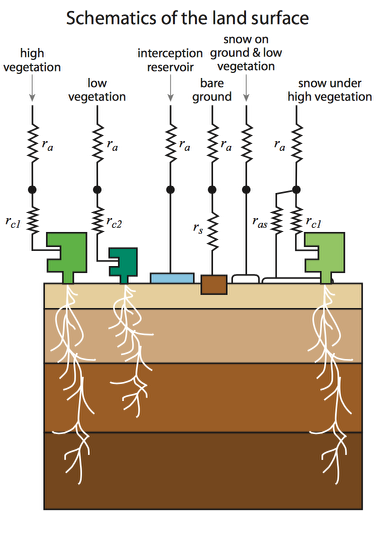 Balsamo, G., Viterbo, P., Beljaars, A., van den Hurk, B., Hirschi, M., Betts, A. K. and Scipal, K. (2009), “A revised hydrology for the ecmwf model: Verification from field site to terrestrial water storage and impact in the integrated forecast system.” J. Hydrometeorol., 10, 623–643.
Atmospheric forcing
Several atmospheric models/datasets (some operational)
	- Unique spatial domains, resolutions
	- temporal resolutions
	- AND data assimilation systems
Modeling groups: NCEP, NCAR, NASA, ECMWF etc.
Model outputs: Global Forecast System (GFS), Global Ensemble Forecasting System (GEFS), North American Mesoscale (NAM), Rapid Refresh (RAP), Rapid Update Cycle (RUC), High Resolution Rapid Refresh (HRRR)
Forcing Datasets : North American Land Data Assimilation System (NLDAS)/GLDAS, Global Data Assimilation System (GDAS), Climate Forecast System (CFS), North American Regional Reanalysis (NARR) etc.
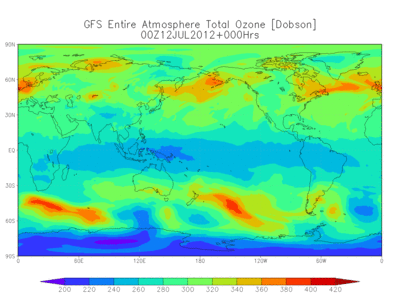 High Resolution Rapid Refresh (HRRR)
NOAA NCEP real-time 3 km resolution model
- Nested WRF model (cloud resolving atmospheric model)
Updated hourly
15 hour forecast
3 km radar assimilation
Initialized by RUC model
Variables of interest: Temp at 2 m, U and V wind at 2 m, relative humidity, specific humidity, precipitation rate, surface pressure
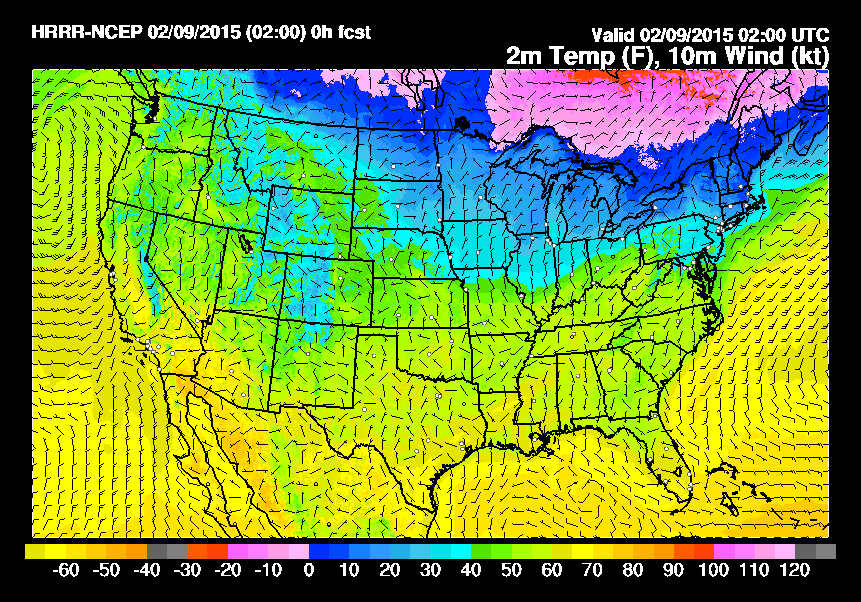 Accessing Real-time HRRR Forecasts
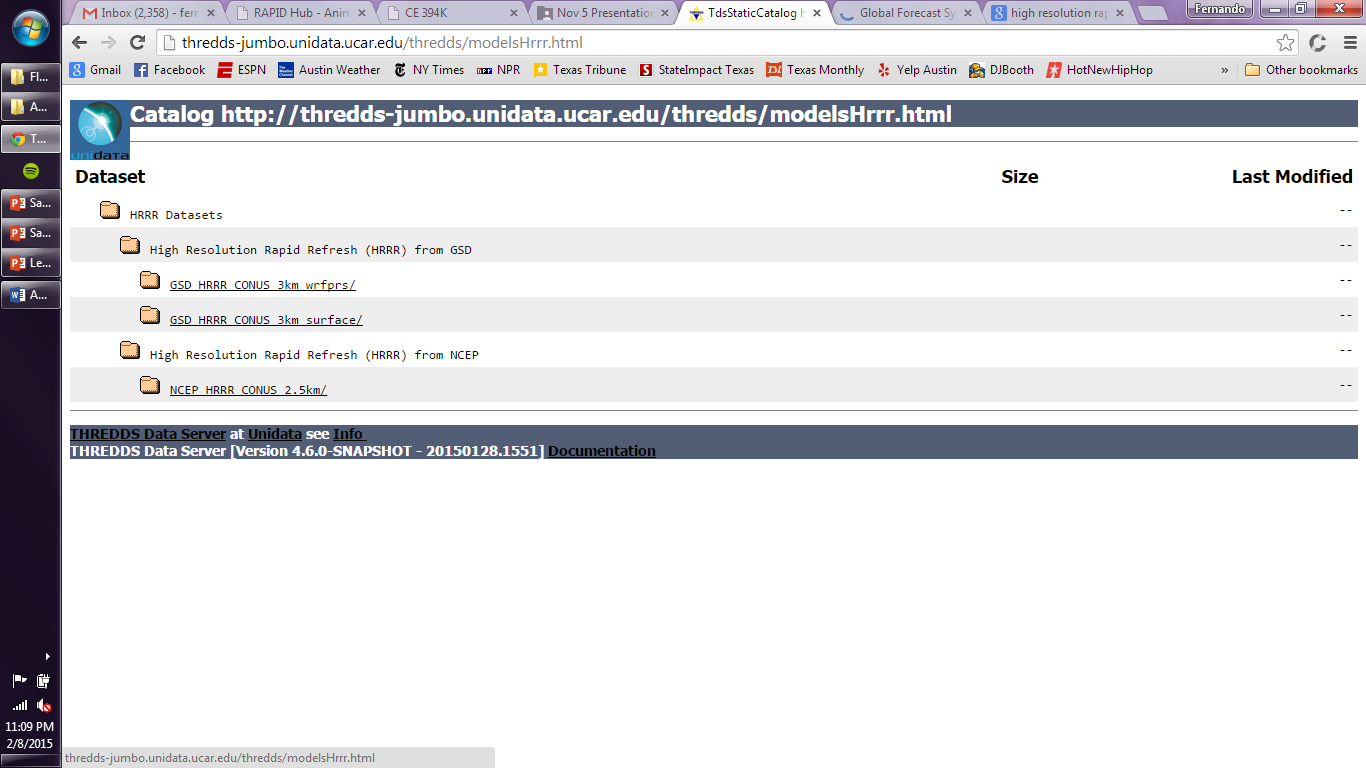 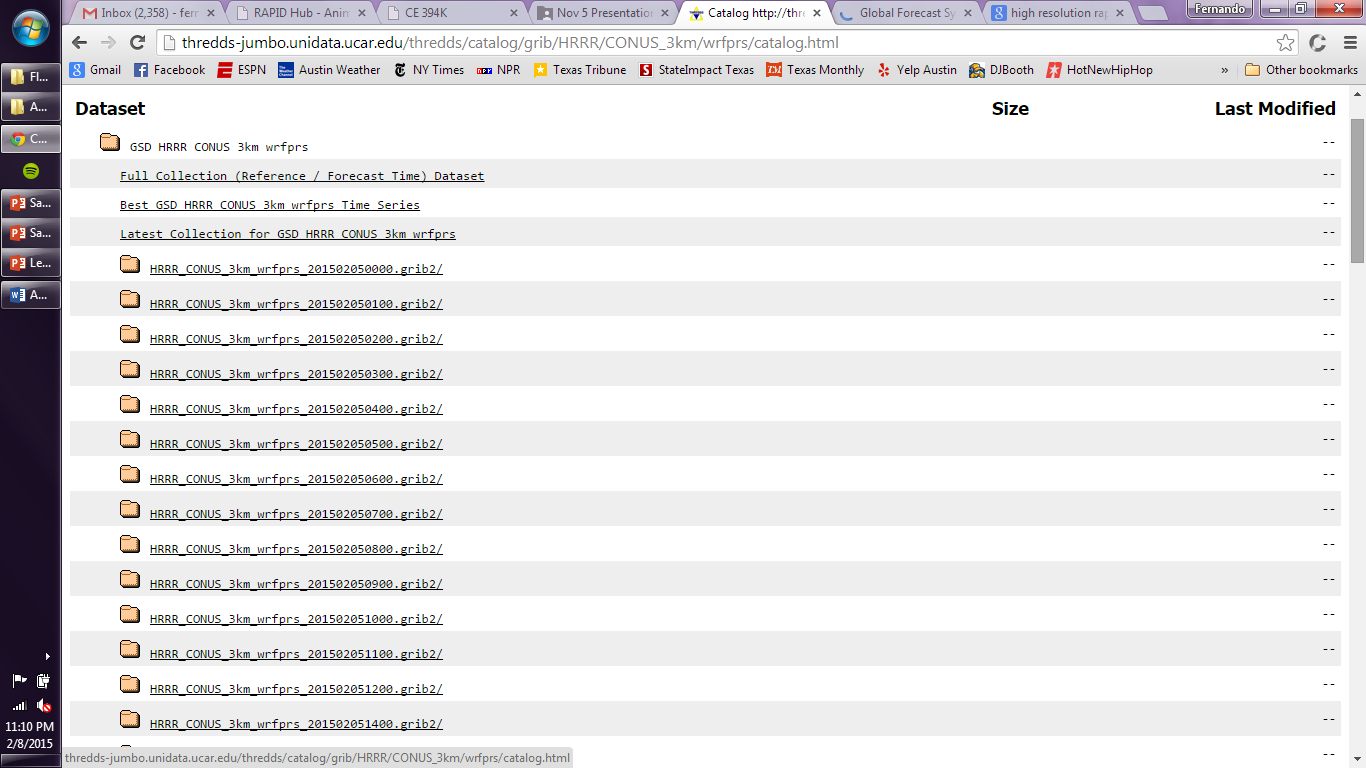 Time (Hours)
Forecast run at Hour 0
Forecast run at Hour 6
15
Time (Hours)
3
0
6
http://thredds-jumbo.unidata.ucar.edu/thredds/ncss/grib/HRRR/CONUS_3km/surface/Best?var=Temperature_height_above_ground&north=45&west=-134&east=-61&south=21&disableProjSubset=on&horizStride=1&time_start=2015-02-05T00:00:00Z&time_end=2015-02-09T17:00:00Z&timeStride=1&vertCoord=&accept=netcdf
NFIE-Hydro Workflow
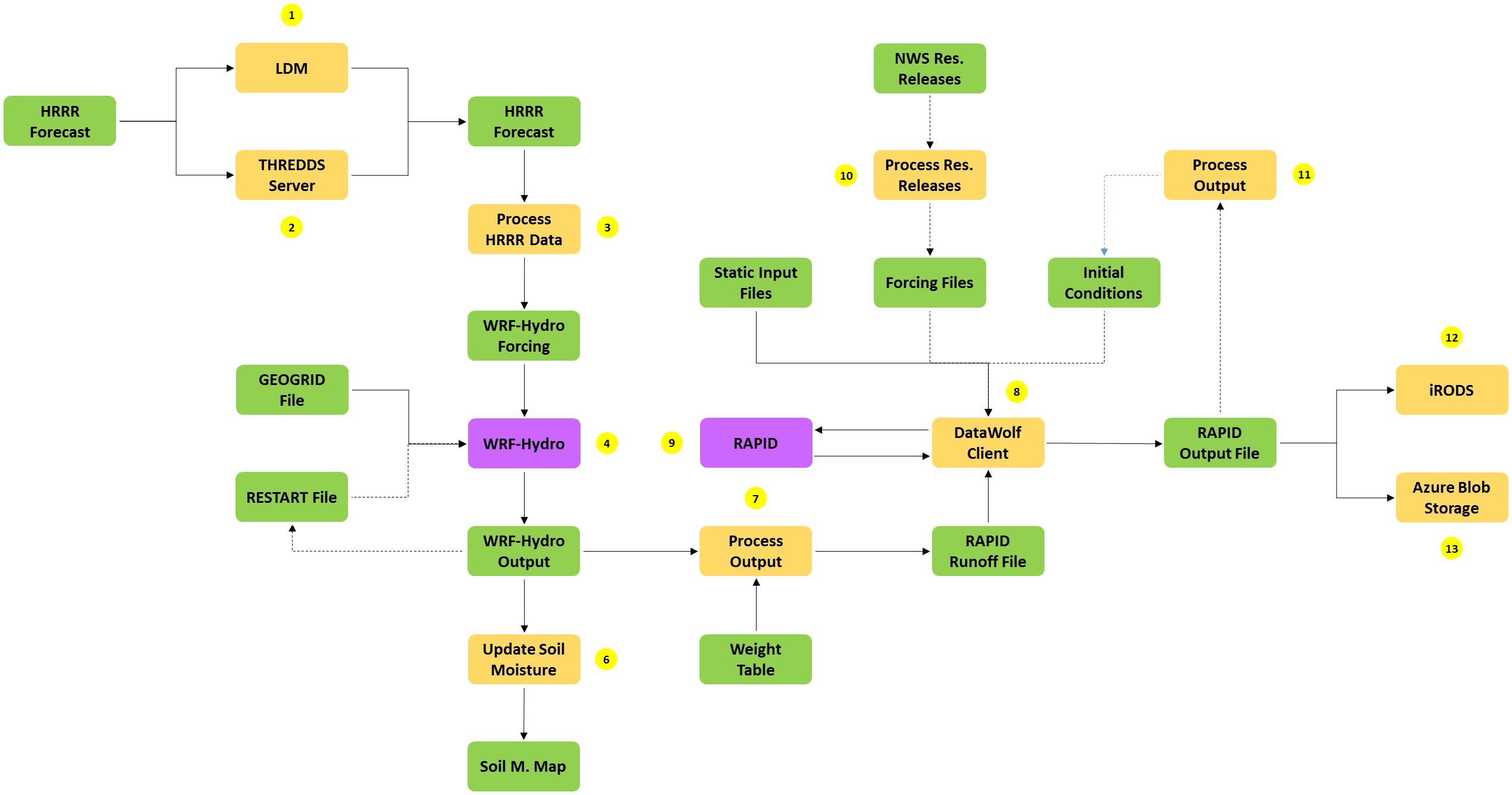 Implemented in Microsoft Azure
Winter Storm Warning – Jan. 27, 2015
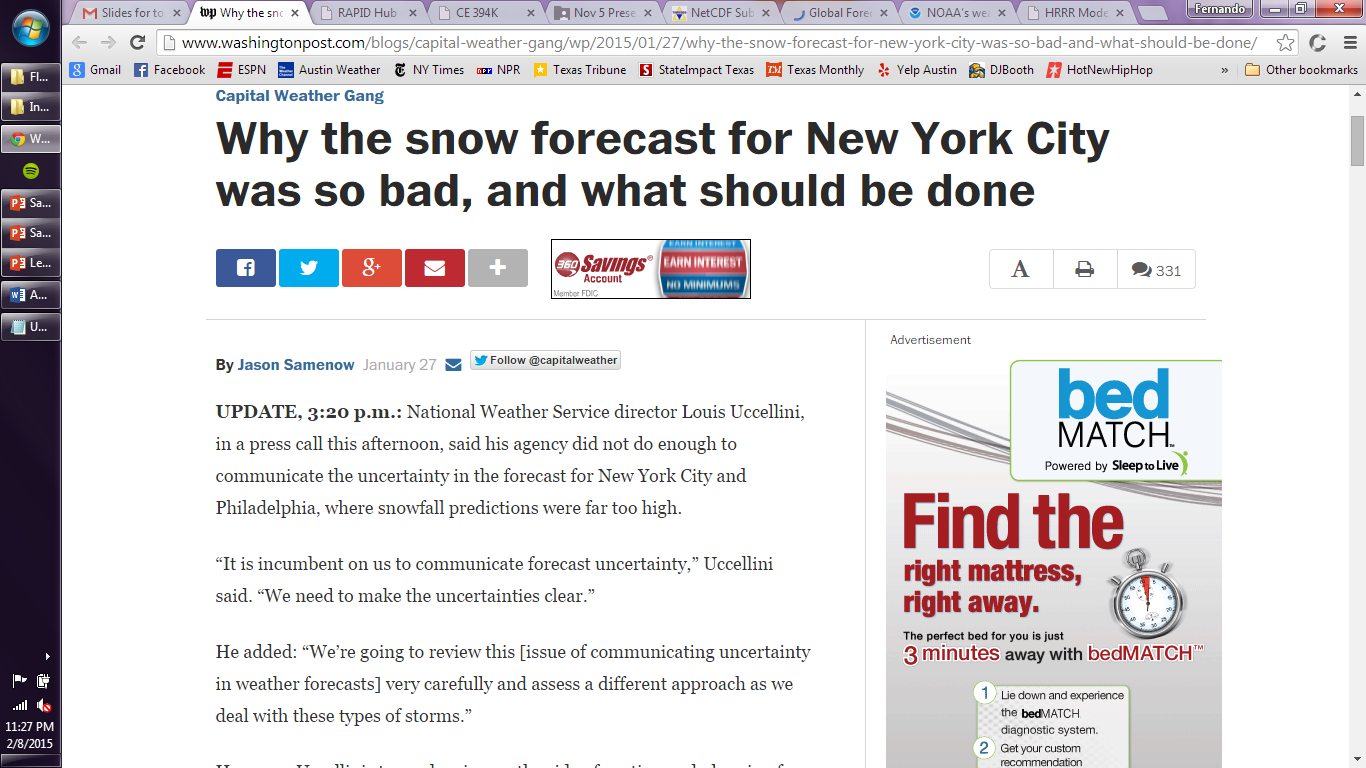 http://www.washingtonpost.com/blogs/capital-weather-gang/wp/2015/01/27/why-the-snow-forecast-for-new-york-city-was-so-bad-and-what-should-be-done/